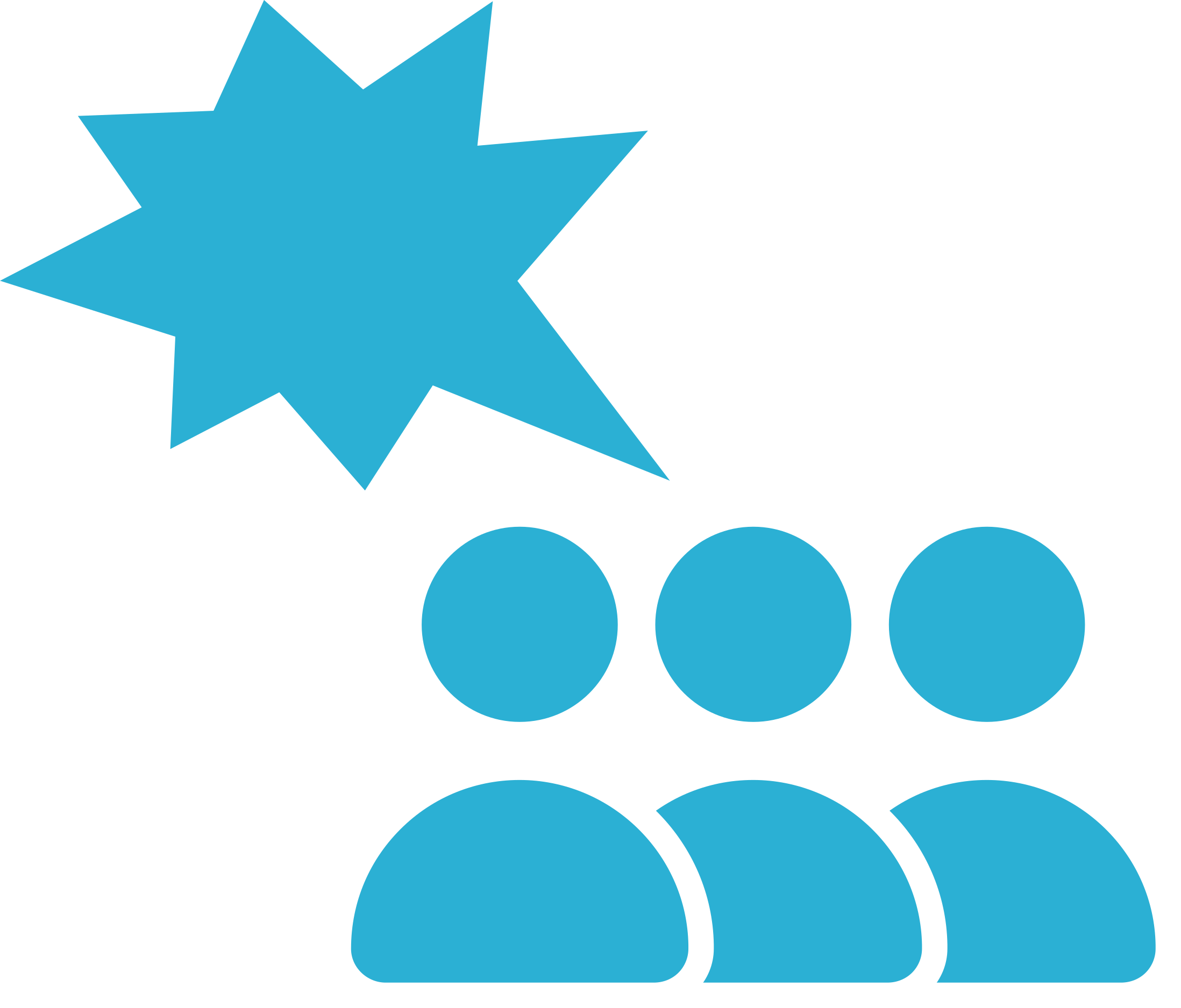 As pessoas que me rodeiam estão a utilizar um discurso de ódio? > Produção de média > Detetar o ódio: criar um algoritmo
Vai para casa, ninguém gosta de ti...
Detetar o ódio: criar um algoritmo
Isto é um discurso de ódio?
NÃO
SIM
Recapitulando...
Algoritmo:
um processo ou conjunto de regras a seguir em cálculos ou noutras operações de resolução de problemas, sobretudo por um computador
Discurso de ódio online:
todas as formas de conteúdos online que visam uma pessoa ou grupo de pessoas, com base numa característica principal das mesmas, em particular no seu género ou identidade de género, raça ou origem étnica, orientação sexual, filiação ou crença religiosa, deficiência, com a intenção de disseminar ódio, assediar, ameaçar e provocar direta ou indiretamente violência contra pessoas ou membros de grupos específicos, nas sociedades.
Características principais de um algoritmo
Início/fim (entrada/saída)
Processo ou etapa nas instruções
Decisão ou questão
NÃO
SIM
Exemplo de um algoritmo simples
COMO JOGAR PICTIONARY
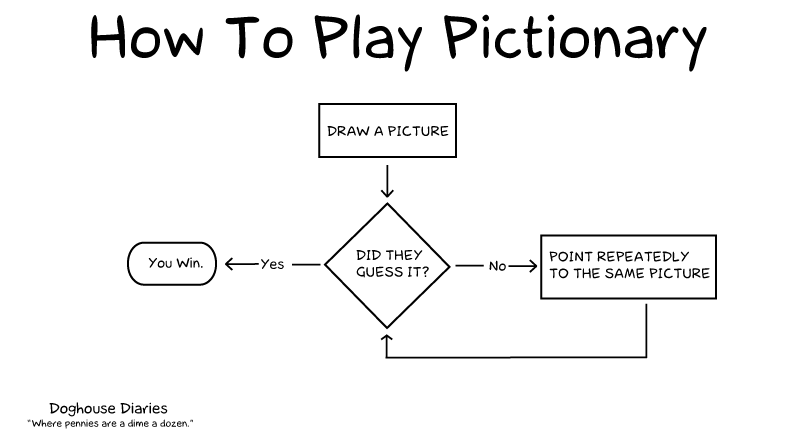 FAZ UM DESENHO
ELES ADIVINHARAM?
APONTA REPETIDAMENTE 
PARA A MESMA IMAGEM
Ganhas
Sim
Não
Exemplo de um algoritmo mais complexo
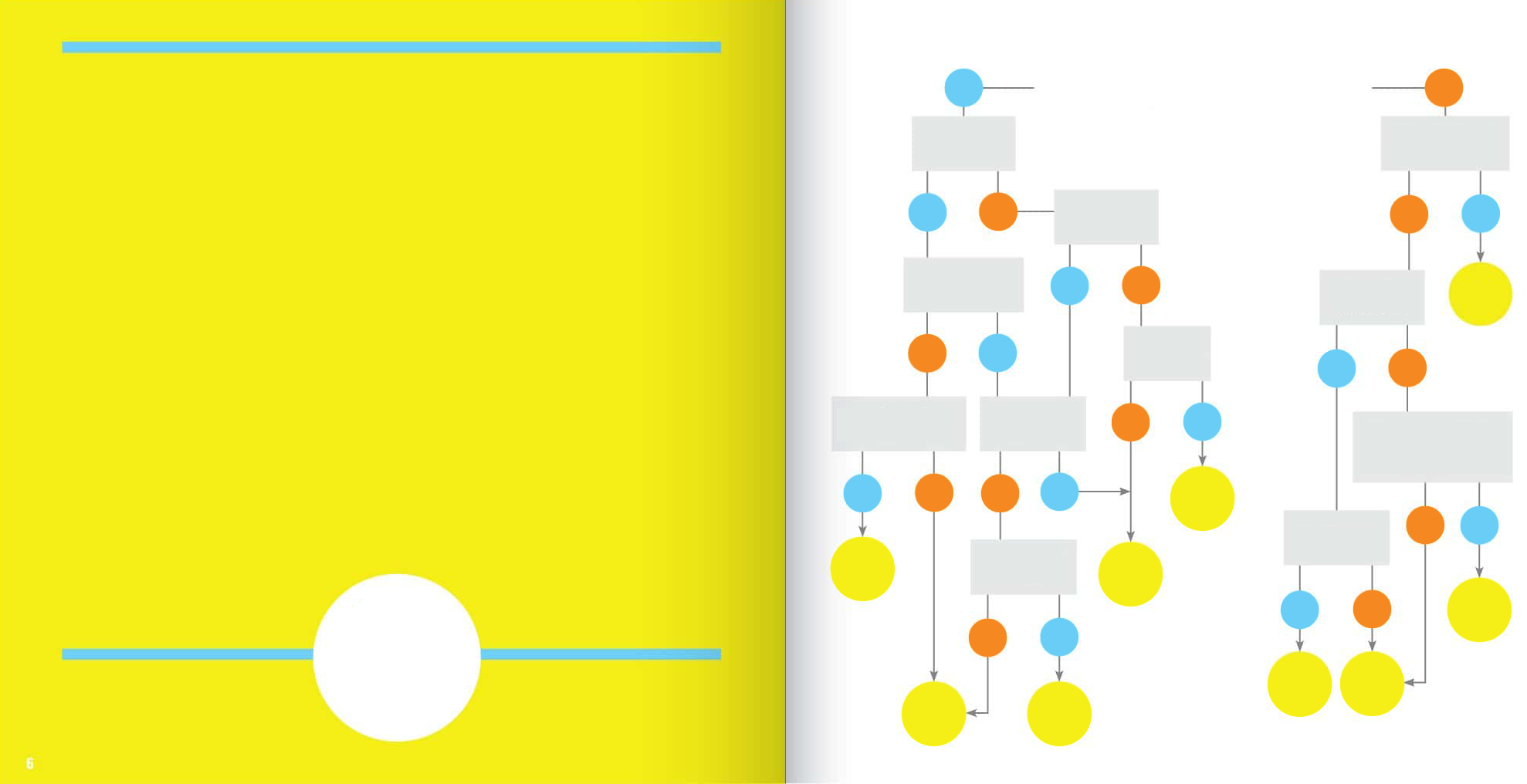 Alguém te viu?
NÃO
SIM
Era um patrão/ amante/pai?
É pegajosa?
DEIXEI CAIR COMIDA NO CHÃO
É um bife cru?
SIM
NÃO
NÃO
SIM
É um emaussauro?
NÃO
SIM
Era cara?
Come-a.
És um 
puma?
NÃO
SIM
SIM
NÃO
És um megalossauro?
O gato 
lambeu-a?
NÃO
SIM
Podes cortar a parte que tocou no chão?
Não a comas.
NÃO
NÃO
SIM
SIM
NÃO
SIM
É bacon?
O teu gato é saudável?
Não a comas.
Come-a.
Posso 
comê-la?
Tu é que decides.
SIM
NÃO
NÃO
SIM
Não a comas.
Come-a.
Tu é que decides.
Come-a.
http://welldonestuff.com/inconsequential-dilemmas-funny-flow-charts
Exemplos de afirmações de discursos de ódio
Estão aqui, mas nem sequer sabem falar a nossa *%$@£!^!  língua, façam um esforço
Porque é que não te DEIXAS ESTAR COM OS DA TUA RAÇA?
~%$£*- Vou-te @$%£&.
PORQUE É QUE OS XENOVIANOS VÊM SEMPRE PARAR AO NOSSO PAÍS -%$£*&@~£ VÃO PARA CASA!
Se houver MAIS UM ato de terrorismo xenoviano, é altura de os alaranianos começarem a matar xenovianos na rua! Todos eles.
Essa gente é ESCUMALHA! Matem-nos todos aqui e agora.
#SemOfensa, mas um xenoviano não é um ser humano, é um animal.
As vossas mulheres são todas prostitutas.
Acordares e lembrares-te que és um xenoviano deve ser um *%$@£!^! péssimo começo do dia.
As mulheres merecem direitos e esquerdos iguais.
O teu desafio
Cria um algoritmo para identificar um discurso de ódio, usando uma série de testes. A finalidade do algoritmo é identificar se uma afirmação é ou não um discurso de ódio. 
Por exemplo: a afirmação inclui palavrões?
Deves testar repetidamente o teu algoritmo com os exemplos de afirmações apresentados, para teres a certeza de que funciona.
Depois de terminares e testares as tuas afirmações, será apresentado um novo e último conjunto para testar a eficácia do teu algoritmo.
Exemplos de afirmações de discursos de ódio 2
Sem emprego, sem perspetivas, sem esperança %$£*&@~£ #Culpemosxenovianos
Ah, linda xenoviana, estou ansioso por remover a tua cabeça do teu corpo! 
Vai-te ~%$£, vão-se ~%$£, vão-se todos ~%$£.
Eu acredito que os xenovianos têm o mesmo direito de estar aqui que os humanos #estouabrincar
Quando é que vocês, os xenovianos, vão voltar para o rochedo viscoso de onde vieram?
Essa gente é ESCUMALHA!       todos agora.
Todos os xenovianos são %$£*&@~£ 
Tu e os da tua laia são um monte de &$!^*-&$%@!
Os xenovianos são cães!  Isto é o que eu faço com os cães: pego-lhes-fogo-a-todos.gif
Meme - O melhor tipo de xenoviano é um xenoviano morto.
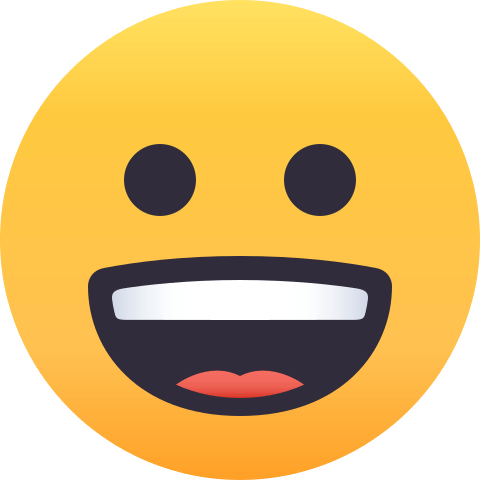 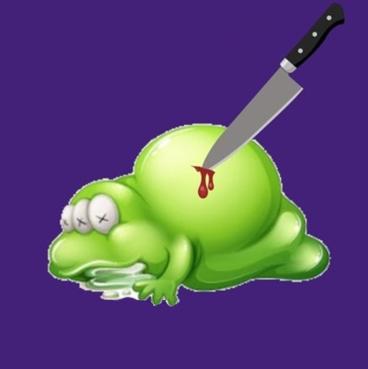 O MELHOR TIPO DE XENOVIANO



É UM XENOVIANO MORTO
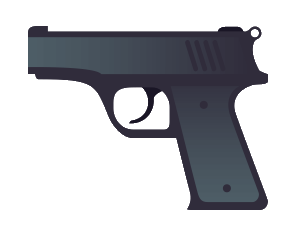 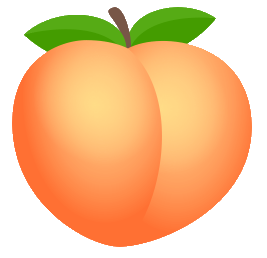 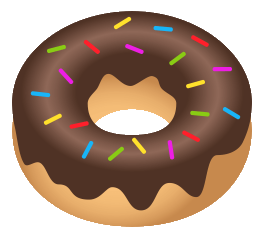 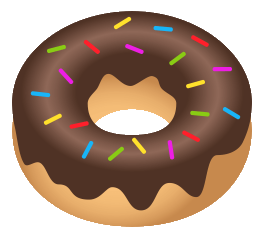 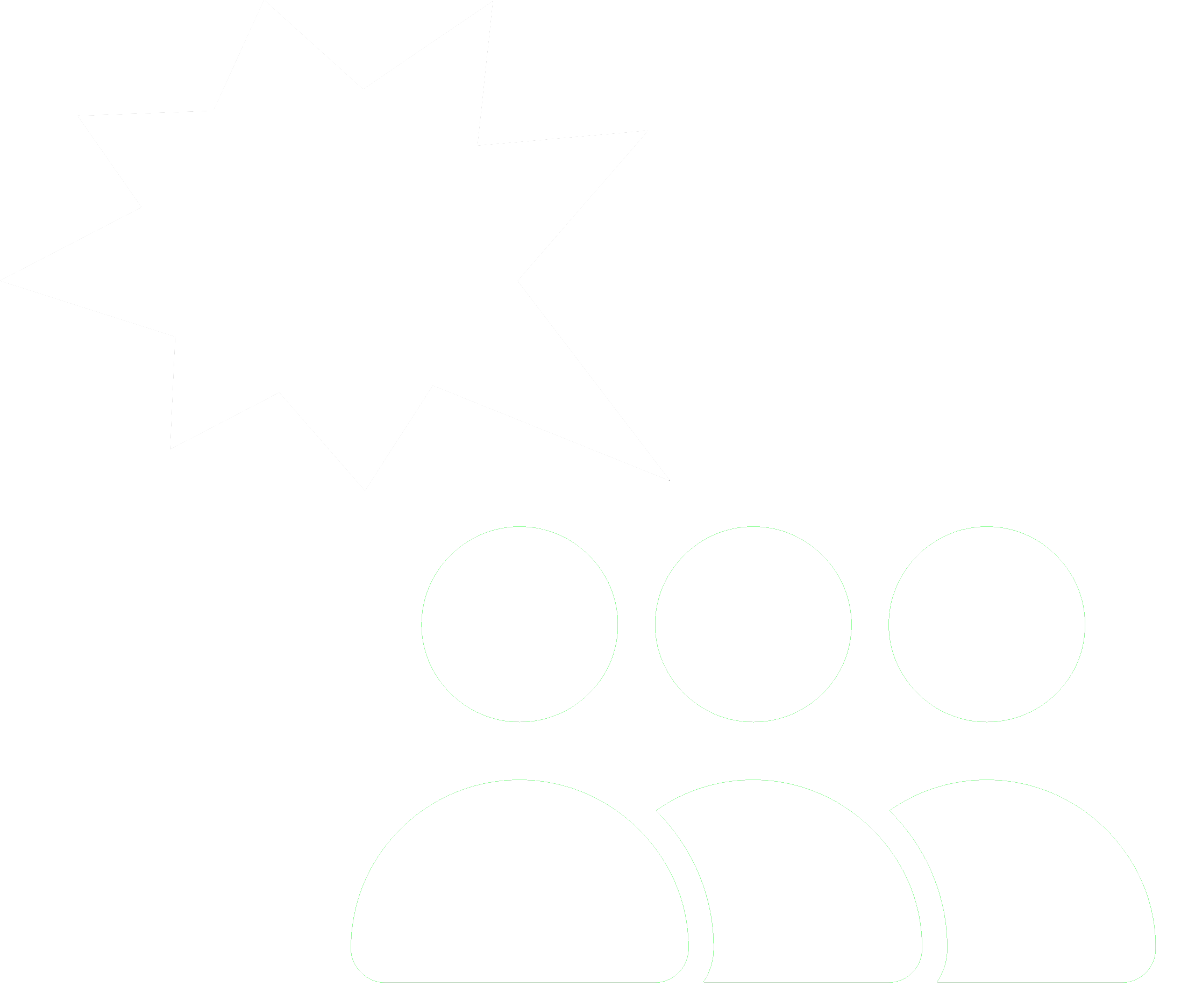 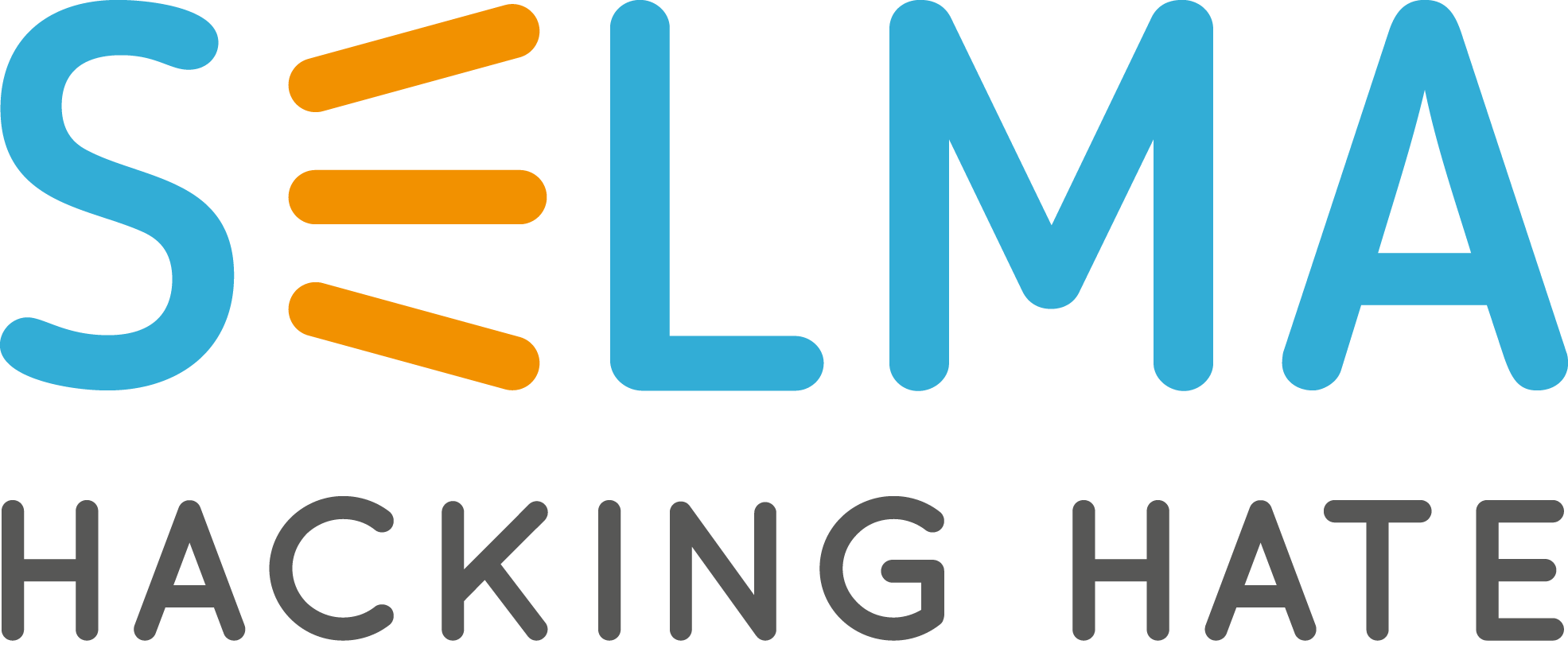 www.hackinghate.eu
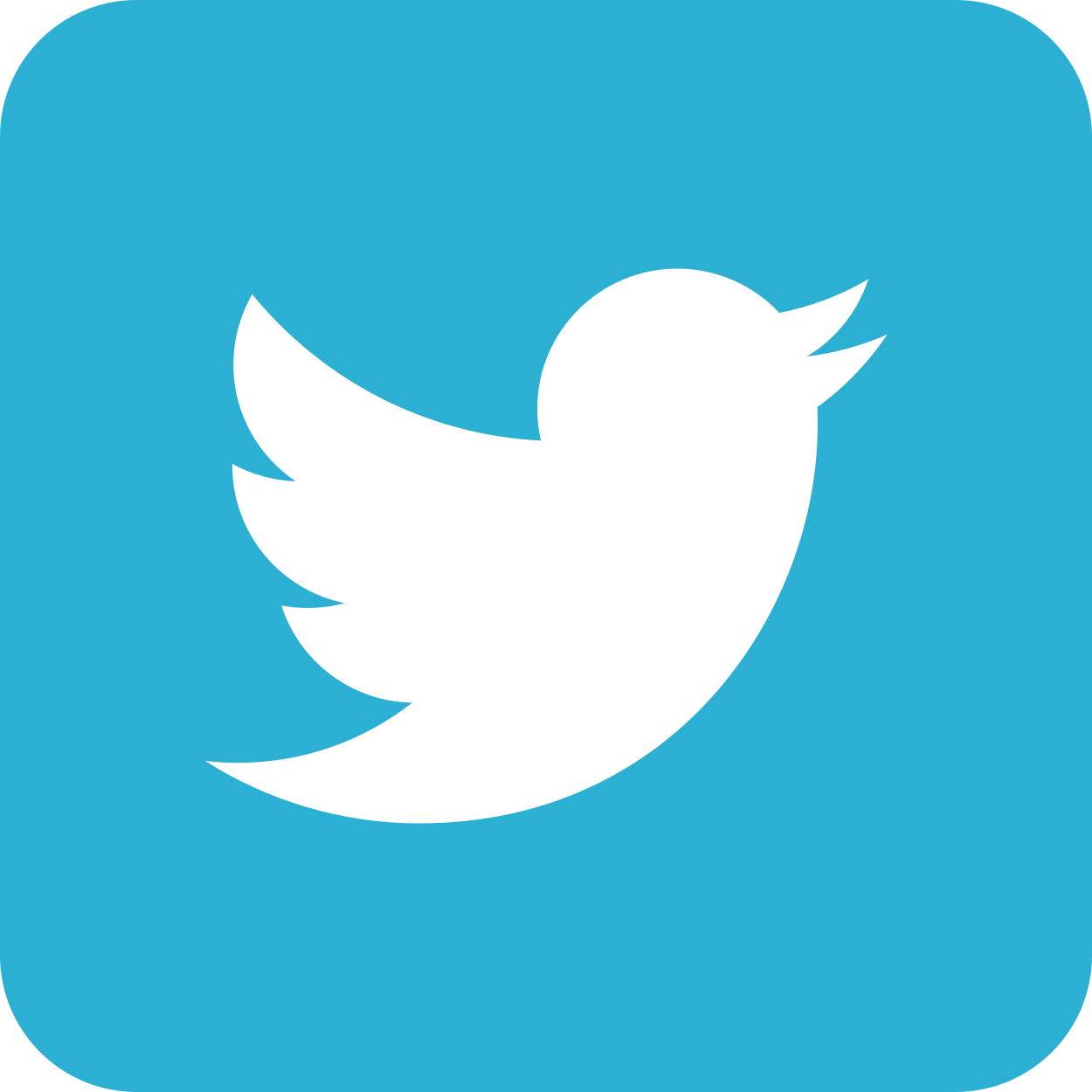 #SELMA_eu
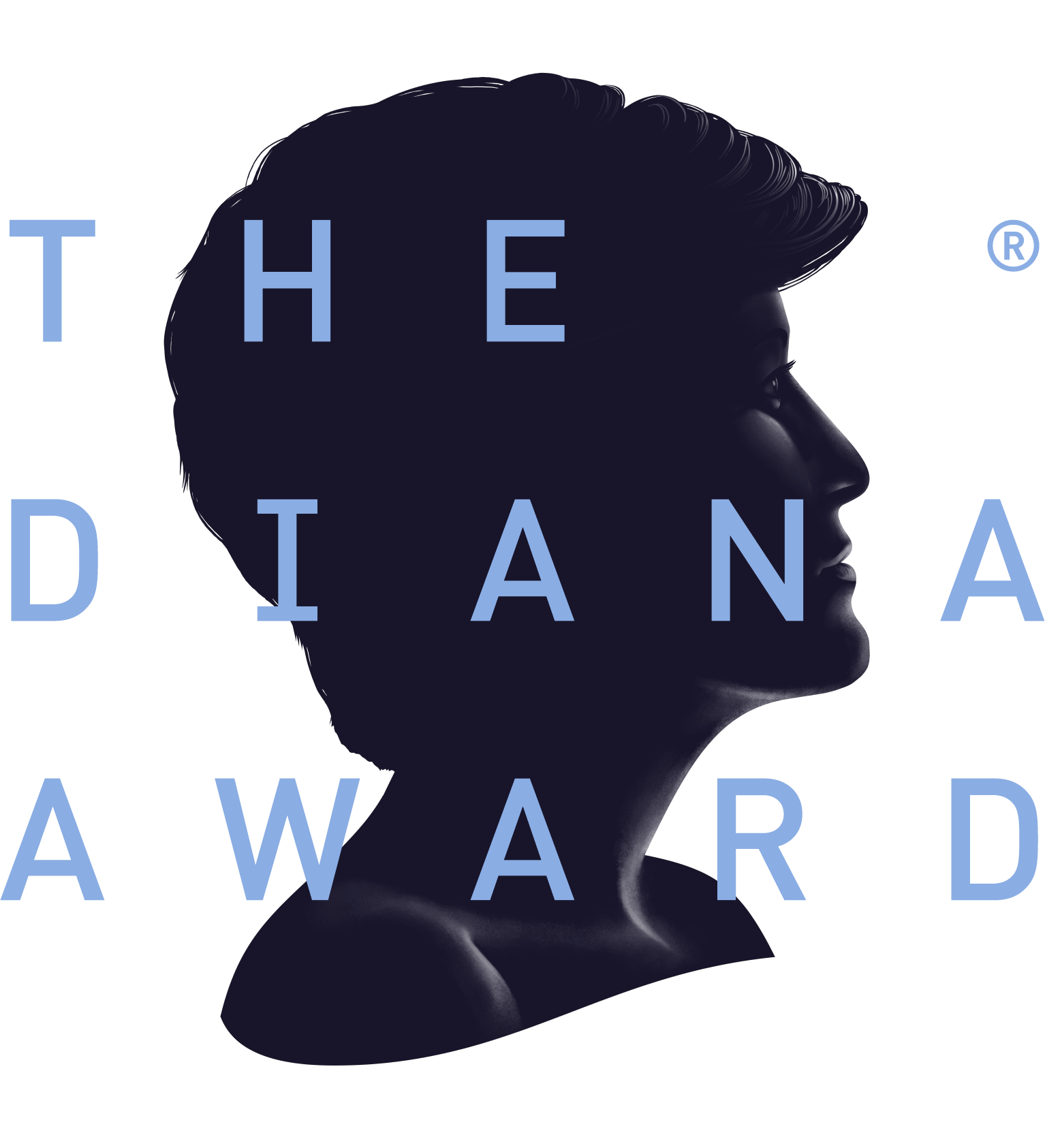 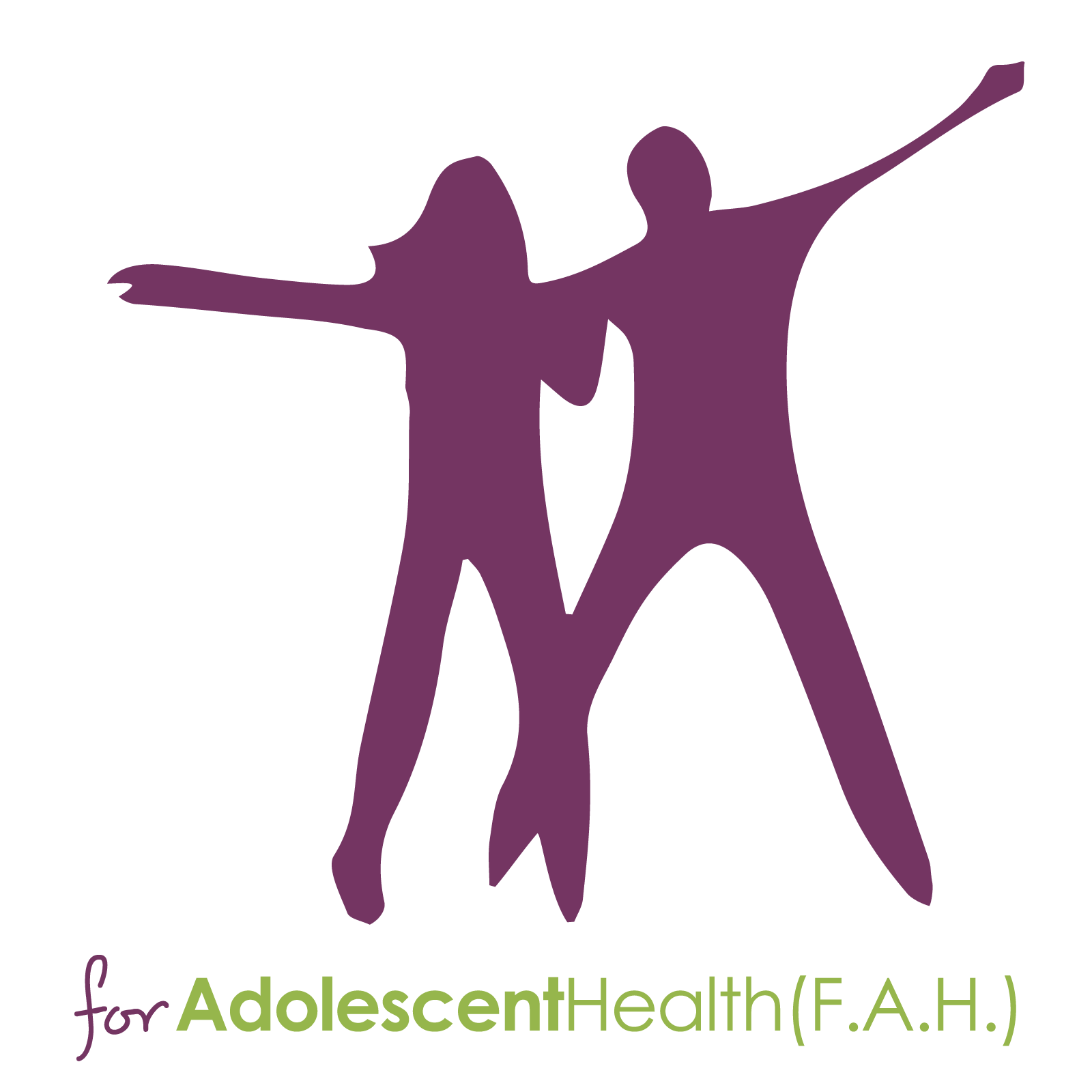 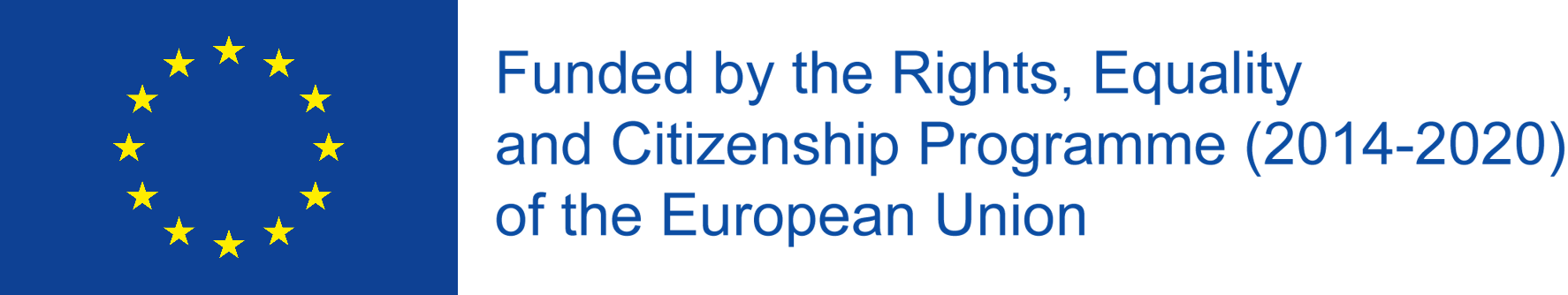 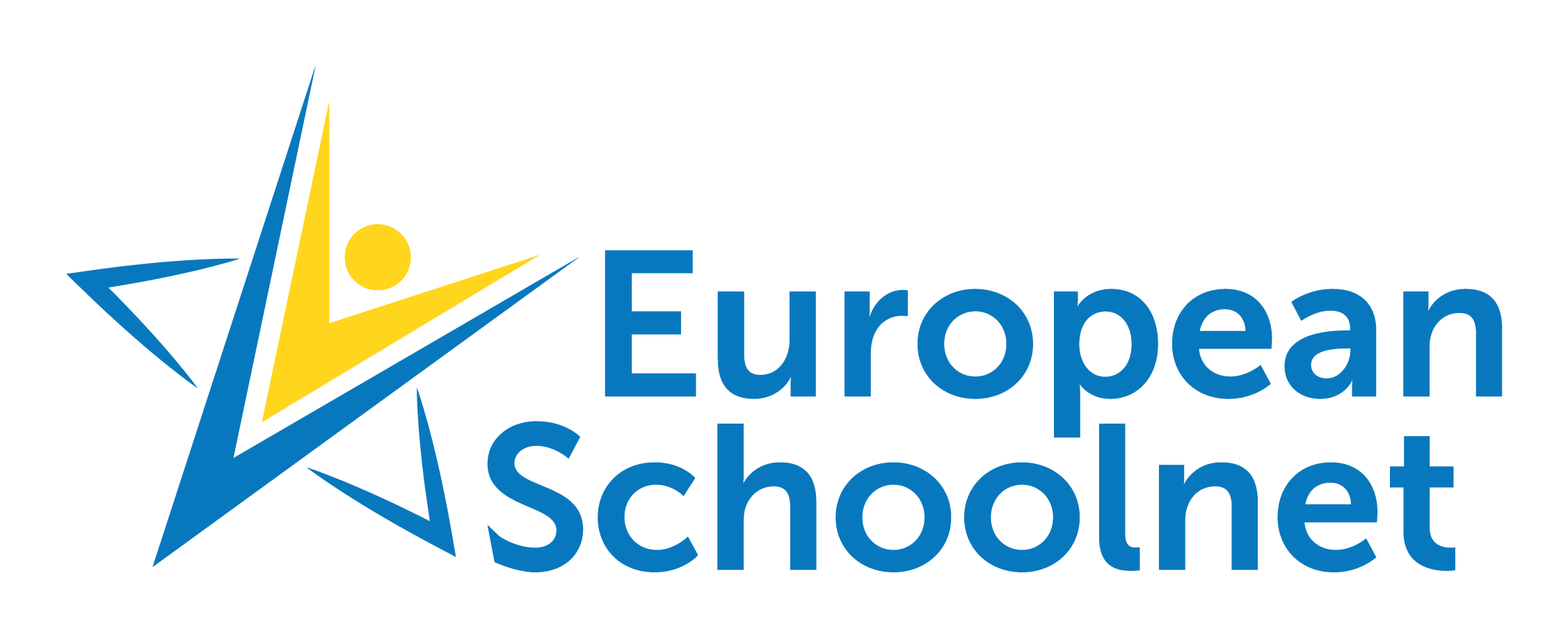 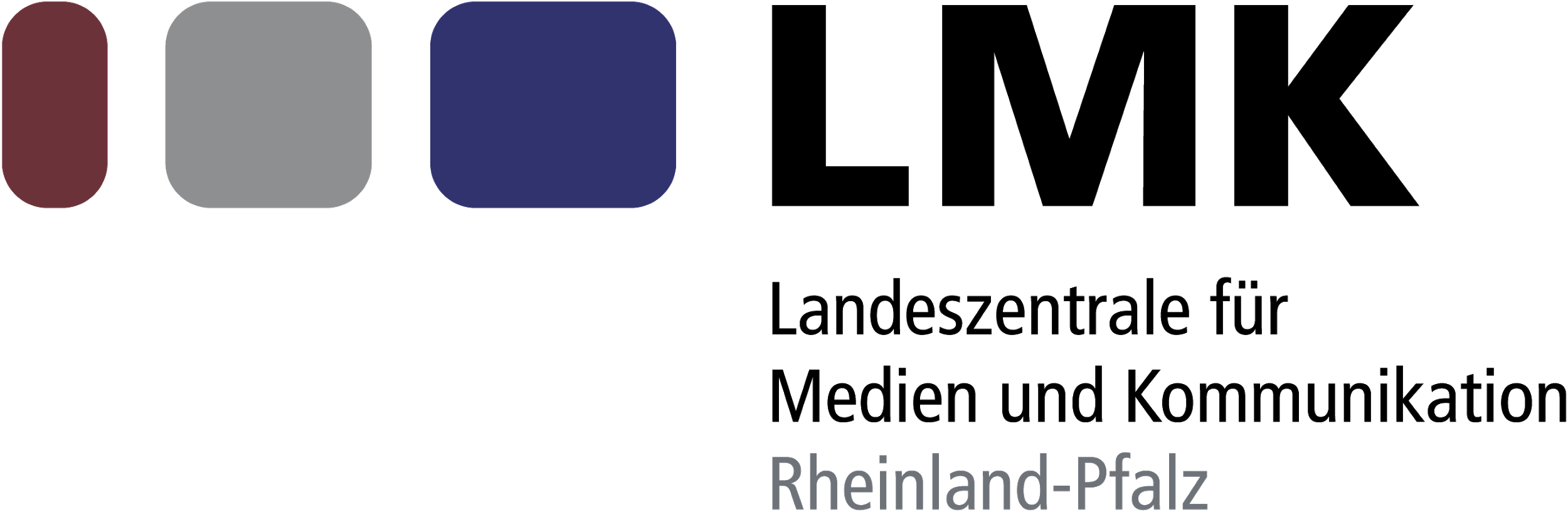 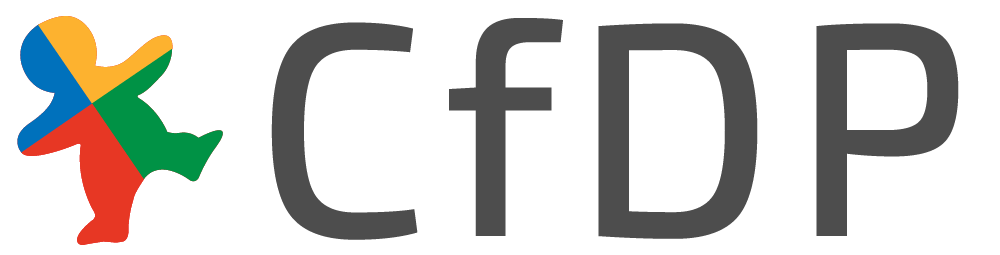 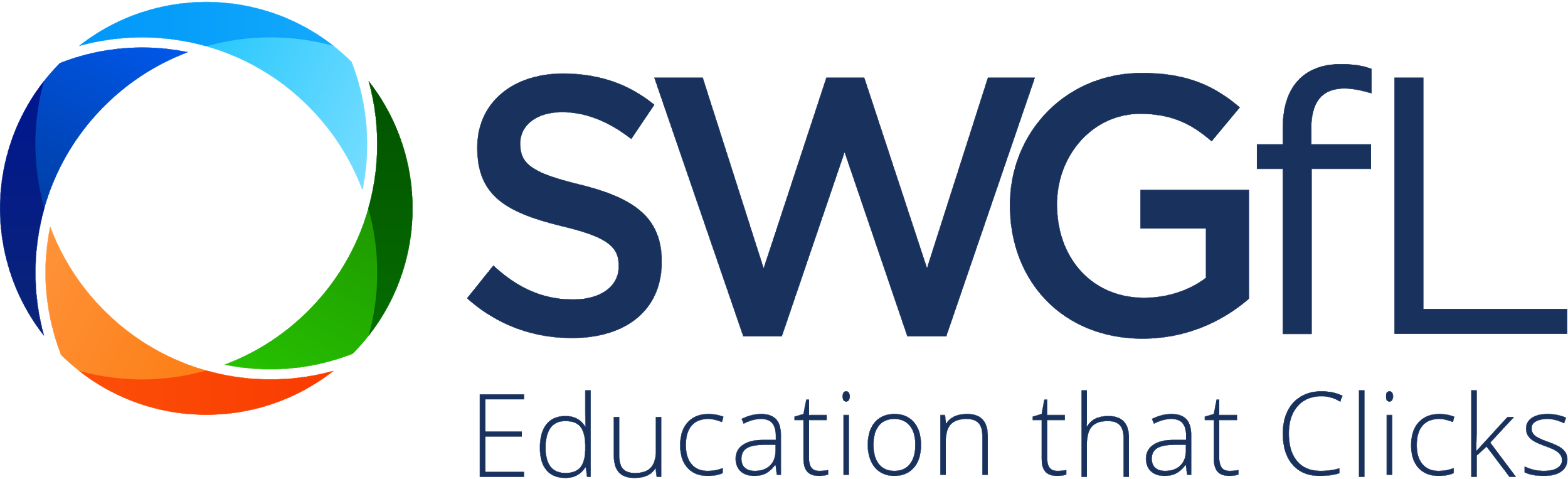